اخلاقيات استخدام الحاسوب والانترنت
ملكية البرمجيات
للبرمجيات التجارية حقوق ملكية Copyright، لذلك عند شرائك البرمجية عليك أن تدفع ثمنها وتسجلها ومن ثم تحصل على رخصة اقتناء تبعا لشروط معينة، يلزمك حق ملكية البرمجية بما يلي: 

1-أن تنسخ أقراص البرمجية فقط لاستخدامها كنسخ احتياطية عند عطب أقراص النسخة الأصلية. 
2- لا يحق إعارة البرمجية أو مشاركتها مع الغير لأن ذلك يكون عرضة لانتشار الفيروسات وبالتالي تخريب نسختك.
 3- إن استخدام البرمجية في شبكة حواسيب لا يصح إلا بموافقة صاحب البرمجية تبعا لشروط ترخيصها.
ملكية البرمجيات
4- إن قرصنة البرامج بنسخها غير المشروع ومن ثم توزيعها وبيعها واستخدامها هي جريمة يعاقب عليها القانون. إن تشريعات حقوق الملكية تطبق على البرمجيات التجارية وعلى البرمجيات المجانية وعلى تلك المجانية مؤقتا.
ترخيص البرمجيات
ترخيص البرمجيات Licensing 
إن شراء البرمجية لا يعني الحصول على حق الملكية وإنما الحصول على رخصة الاستخدام License ، ولهذه الرخصة شروط خاصة ينبغي على المستخدم أن يحترمها وينفذها. 
تسمى مجموعة هذه الشروط والقيود المتعلقة بالاستخدام بـLicensing Agreement وهي تكون مكتوبة في توثيق البرمجية أو على العلبة الخارجية للأقراص أو تظهر على الشاشة عند تحميل البرمجية.
ترخيص البرمجيات
رخصة استخدام البرمجية نوعان :
البرمجية يجب أن يستخدمها على حاسوب واحد فقط .
رخصة متعدد الاستخدام وهي تمكن المشتري من تحميل نفس البرمجية على عدة حواسيب يتحدد عددها في الرخصة وتعتبر هذه العملية أوفر من أن يقوم المشتري بشراء عدد من البرمجية المطلوبة .
البرمجيات التجارية
البرمجيات التي تم : الحصول عليها بشرائها من مصدرها ويتم ترخيصها للمستخدم ولاستخدامها عدة شروط وقواعد.
البرمجيات التجريبية
البرمجيات التجريبية Shareware 
البرمجيات المجازة لفترة التجريبية: برمجيات تحتفظ بحق الملكية تسوق مجانا على الإنترنت أو الأقراص الضوئية الملحقة بالمجلات لفترة معينة لتجريبها، وبعد مضي الفترة يطالب المستخدم بدفع ثمنها إذا أراد الاستمرار في استخدامها. بعض هذه البرمجيات يتعطل عن العمل أو يتعطل جزء منها بمجرد انتهاء المدة.
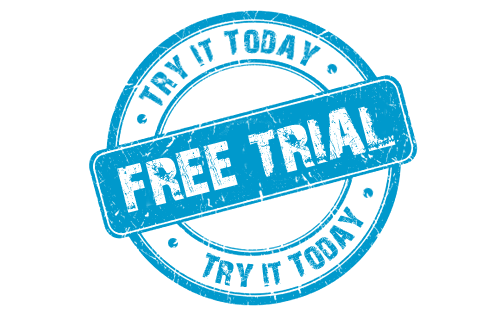 البرمجيات المجانية
البرمجيات المجانية Freeware 
تسوق مجانا للاستخدام وذلك لأن مبرمجها يحتاج إلى ملاحظات ونصائح من المستخدمين لتحسين الطبعة الجديدة من هذه البرمجية. هذا النوع من البرمجيات يحتفظ بحق الملكية ولا يجوز نسخها.
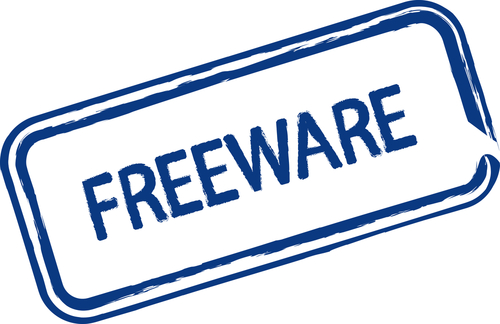 البرمجيات العامة
:(Public Domain Software)
هي البرمجيات المتوفرة للجميع مجانا مع إمكانية نسخها وتعديلها حسب رغبة المستخدم.
سرية وامن المعلومات
امن المعلومات هو مصطلح عام يستعمل لقصد حماية البيانات من الفقدان المقصود أو غير المقصود وضمان سلامة وخصوصية  البيانات. هناك بعض التدابير الوقائية لحماية البيانات وذلك كما يلي :
توفير الحماية للحواسيب والمعدات من الخراب قدر الإمكان
 عمل نسخ احتياطية للبيانات والبرمجيات واتخاذ الإجراءات اللازمة لحمايتها من الفيروسات. واستعادة البيانات في حال حدوث أي عطل.
 استخدام كلمات السر للمعدات والبرمجيات. ويجب أن تتكون كلمة السر من أحرف وأرقام ورموز، وأن تتغير من وقت لآخر
4- المحافظة على خصوصية المعلومات المخزنة على الحاسوب ومنع الوصول إليها للأفراد أو المؤسسات غير المرخص لها.
سرية وامن المعلومات
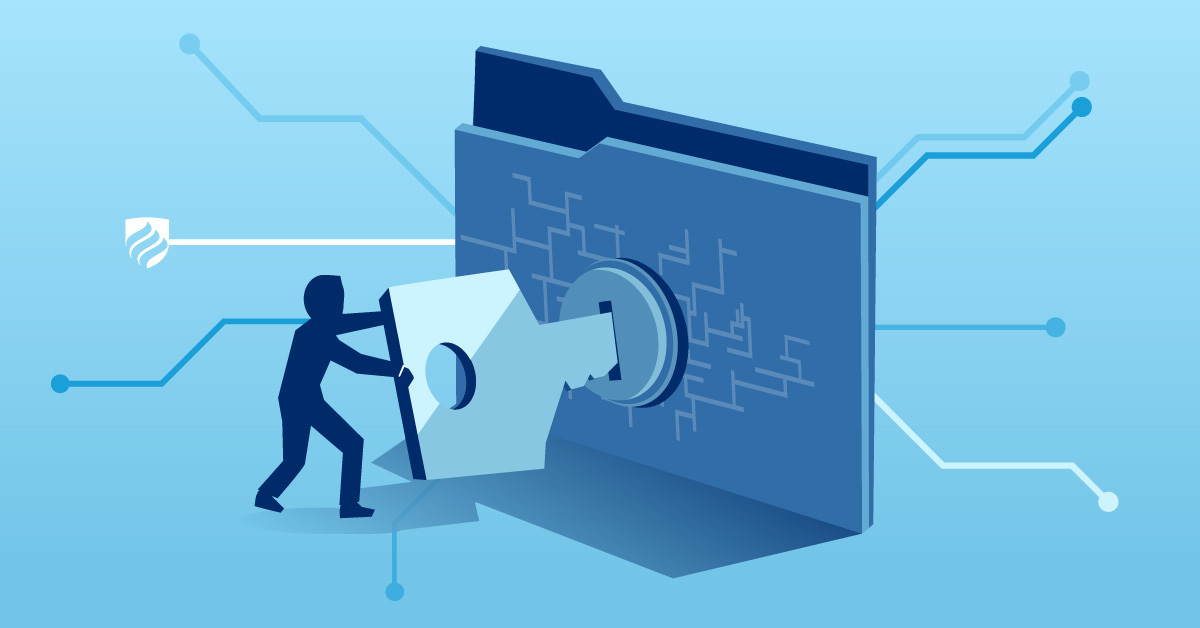 استخدام التشفير  Encryption التي من شأنها تحويل البيانات إلى نصوص غير مفهومة (مبهمة) للمتطفلين ولكن يفهمها الطرف الثاني عن طريق حل هذه الشيفرة Decryption وتستخدم هذه الطرق في شبكات الحاسوب من أجل حماية البيانات أثناء تراسلها. 
وضع وسائط التخزين الثانوية من أقراص وأشرطة مغناطيسية وغيرها في غرف خاصة أمينة. استخدام البرامج الكاشفة للفيروسات وتحديث هذه البرامج لتواكب أنواع الفيروسات الجديدة.
الخصوصية
تخزن أجهزة الحواسيب قدرا هائلا منن البيانات التي تخص المؤسسات الحكومية والخاصة والأشخاص 
فهناك  البيانات العسكرية التي تتمتع بالسرية  وهناك البيانات التي تبين حسابات الشركات وارباحها 
وهناك معلومات شخصية مثل ارقام هواتف المواطنين، وتوقيعهم وأرقام بطاقاتهم المصرفية، 
وتحتفظ المستشفيات بسجلات المرضى 
فيجب ان تبقي هذه البيانات سرية وليس من حق احد غير مسموح له بالدخول لهذه البيانات
الخصوصية
ولذلك كان لزاما على المنشاة التي ستحتفظ ببيانات الأشخاص  :
أن تحدد هل يتم الاحتفاظ بالبيانات شخص واحد أو لعدة أشخاص أو لأغراض مشروعة.
 يجب عدم الإفراط في البيانات وان تكون متناسبة مع الغاية من وجودها .
يجب أن لا يتم الاحتفاظ بالبيانات لمدة أكثر من اللازم.
 يجب ان تغلق البيانات أمام أي غرض ينافي الغرض من وجودها. 
يجب وضع قيود الأمان والسرية على البيانات من الوصول غير الخول أو التدمير أو الحوادث.
الوصول
الوصول للبيانات المخزنه في أجهزة الحاسوب من قبل أشخاص غير شرعيين ليس بالأمر السهل، وذلك لان الوصول لا يتم بشكل مباشر وإنما عن طريق عدد من الخطوات للتحكم بعمليات الوصول Access Control
الوصول
لا بد من تسجيل الدخول من اجل الوصول إلى البيانات، ولا بد هنا من إدخال هوية المستخدم User ID وكلمة العبور Password

User Authentication
User Authorization